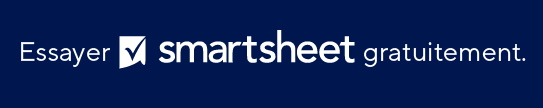 MODÈLE DE PRÉSENTATION DE PLAN MÉDIA - EXEMPLE
PRÉSENTATION DE PLAN MÉDIA
VOTRE
LOGO
VALLEY VIEW ORGANIZATION
 
JJ/MM/AAAA
 
123, rue principale, Ville, État, code postal
(123)-456-7899
Site Web
Adresse e-mail
PRÉSENTATION DE PLAN MÉDIA - EXEMPLE
GRILLE DE COMMUNICATION
PLAN D’ACTIVITÉ
RAPPORT DE PROJET
RÉCAPITULATIF DU PLAN